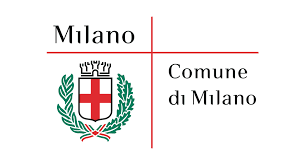 Il sistema dei servizi sociali territoriali del Comune di Milano: Primo Livello
Riorganizzazione con passaggio da una organizzazione a silos e cluster di utenza ad un unico universalistico servizio sociale ad accesso spontaneo.
Case di comunità integrazione socio sanitaria-
Welfare territoriale-
Canale SOS Pronto intervento sociale
Time line sviluppo strategico
2015
2021
2023
2026
Definizione di un framework sulla mission strategica del sistema di accesso e la definizione di un percorso di integrazione dei diversi canali di accesso dei cittadini 
ai servizi (telefonico – fisico-on line ed email)
Milano Welfare Web (Infopolitichesociali@comune.milano.it)
Milano Welfare Territoriali
Servizi Specialistici
Spazi WeMi
Milano Welfare Accoglienza 020202 tasto 4.1.2 
Milano Welfare Territoriali
Servizi Specialistici
Spazi WeMi
Sistema integrato di accesso
Accesso telefonico
Accesso 
E-mail
ORGANICO – COERENTE – CLUSTERIZZATO IN BASE AI TARGET – REGIA UNITARIA
Accesso on - line
Accesso fisico
Sedi di Milano Welfare Territoriali
Sedi Servizi Specialistici
Sedi Spazi WeMi
Milano Welfare Web (SCRIVIMI)
Portale Spazi WeMi
Milano Welfare Accoglienza - organizzazione
Raccolta dati anagrafici 
Primo ascolto, raccolta e categorizzazione della domanda (CRM)
Informazioni sui servizi del Comune 
Invio ticket al 2° livello
020202
UN PUNTO UNICO
DI ACCESSO TELEFONICO 3 LIVELLI DI GESTIONE E RICOMPOSIZIONE DELLA DOMANDA E DELL’OFFERTA
Ascolto sociale e interpretazione della domanda 
Informazioni e Orientamento ai servizi pubblici e privati
Supporto a attivazione servizi pubblici e privati
Prenotazione appuntamenti MW Territoriali  e Spazi WeMi
Milano Welfare Accoglienza
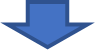 Servizi Interni della Direzione
Servizi di Altre Direzioni (Educazione, Casa, Mobilità, ecc.) ed altri Enti (ASST/ATS, Regione, ecc.)
Risorse del Territorio
Sedi di primo accesso
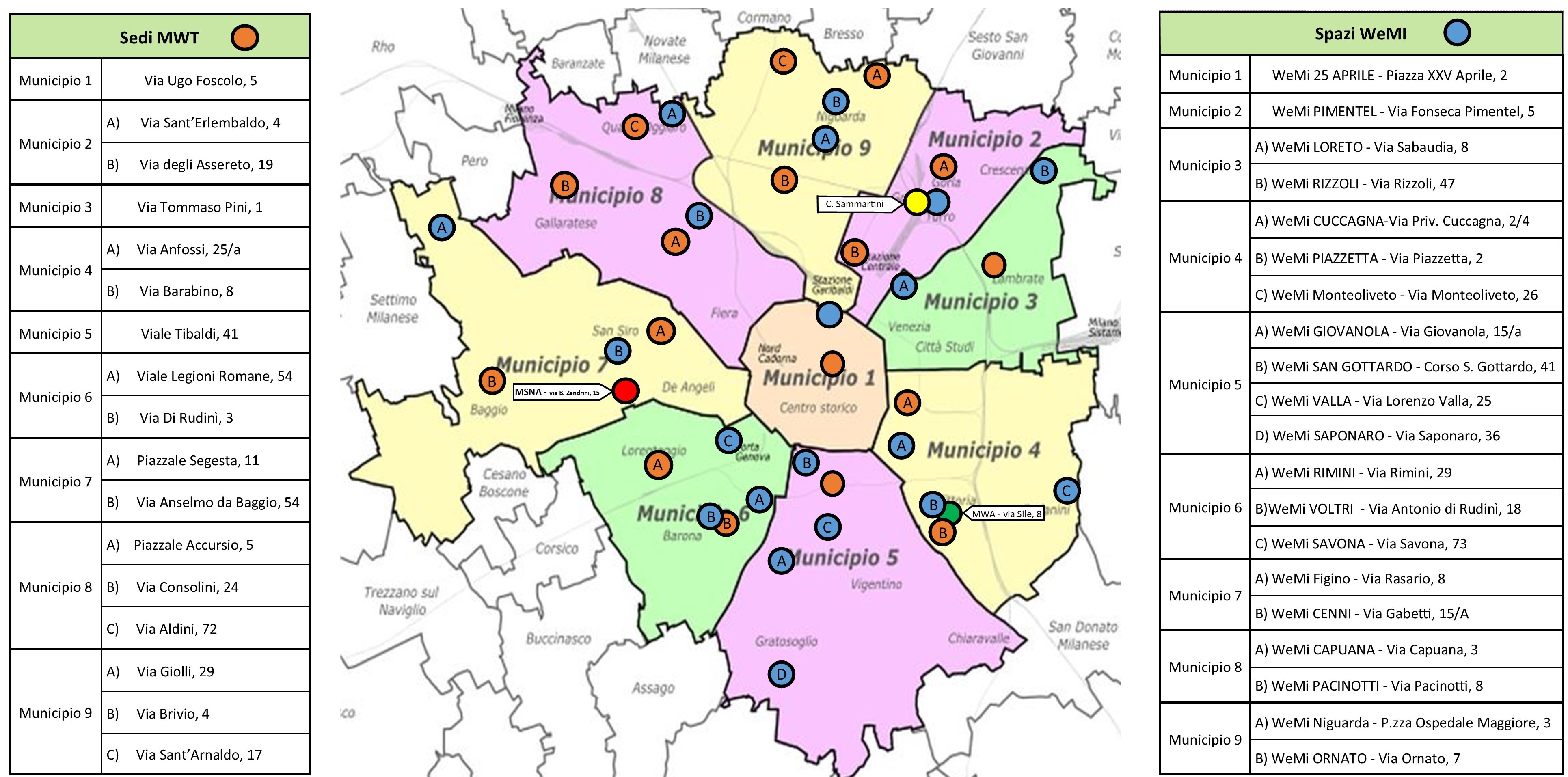 Accesso telefonico: dati 2022
domanda
11.977 accessi
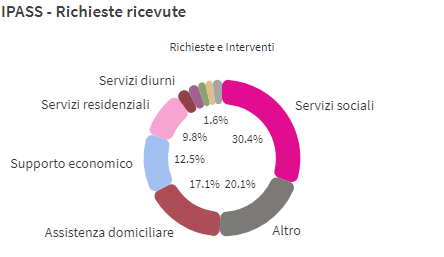 Accesso telefonico: dati 2022
Media giorni di attesa per il primo appuntamento
Gestione delle richieste dell’accesso telefonico
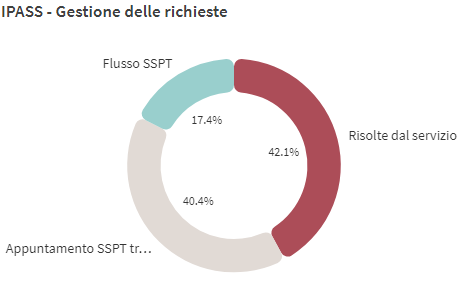 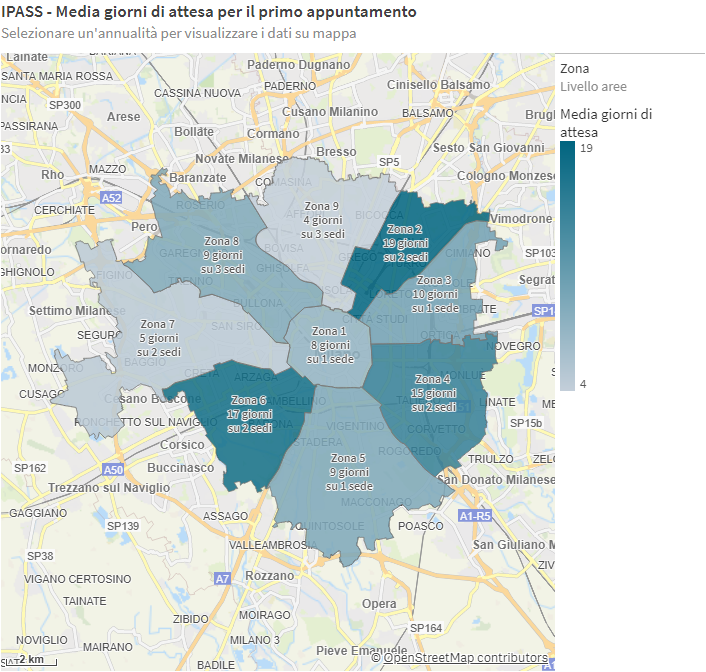 Il 42,2% è stato risolto direttamente dagli operatori di MWA
Il 17,4% era di persone già conosciute dai Milano Welfare Territoriali e quindi è stato inviato un flusso tramite CRM. 
Al 40,4% delle persone è stato fissato un appuntamento di segretariato sociale professionale.
Nel 2022 il tempo medio per un colloquio di segretariato sociale è di 11 giorni lavorativi
Casistica: dati 2022
Casistica per fascia età: dati 2022
Casistica 1 livello: dati 2022
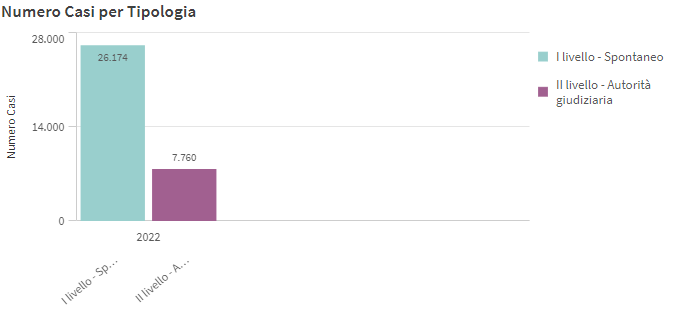 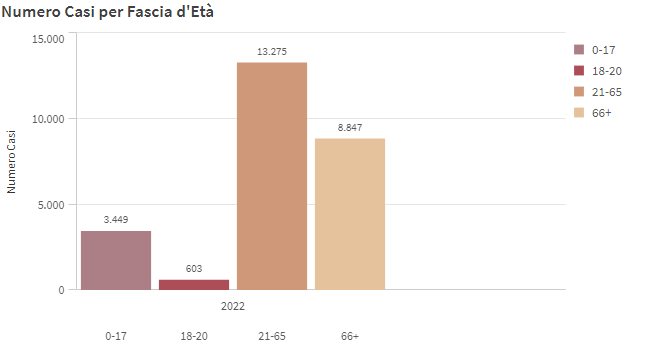 Casistica 1 livello: dati 2022
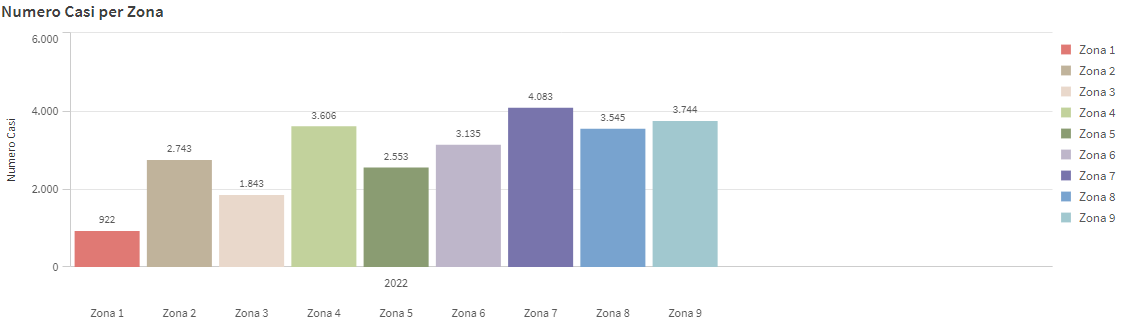 Casistica 1 livello: dati 2022
Bisogni espressi: dati 2022
Prospettive future 2023-2026
E’ stato intrapreso un percorso con le ASST e ATS atto a promuovere interventi integrati socio-sanitari nell’ambito del processo di sviluppo delle Case di Comunità. In particolare si sono sviluppati i temi: sistema di accesso integrato, dimissioni protette, interventi congiunti e coordinati su situazioni con problematiche socio-sanitarie
INTEGRAZIONE SOCIO SANITARIA
il Comune di Milano, in collaborazione con il terzo settore, il volontariato e le realtà di quartiere, ha sviluppato interventi orientati a consolidare un sistema di welfare territoriale di prossimità, che garantisca opportunità e risposte coerenti con i bisogni espressi dalla cittadinanza. In quest’ottica si svilupperà nel corso del 2023 un processo di co-programmazione e di co-progettazione con l’obiettivo di consolidare le reti territoriali
WELFARE TERRITORIALE
In attuazione dei livelli essenziali, si è intrapresa una attività progettuale volta a costituire un servizio cittadino di pronto intervento sociale operativo h24 che si inserirà nell’attuale sistema di accesso ai servizi quale gate per l’emergenza
PRONTO INTERVENTO SOCIALE